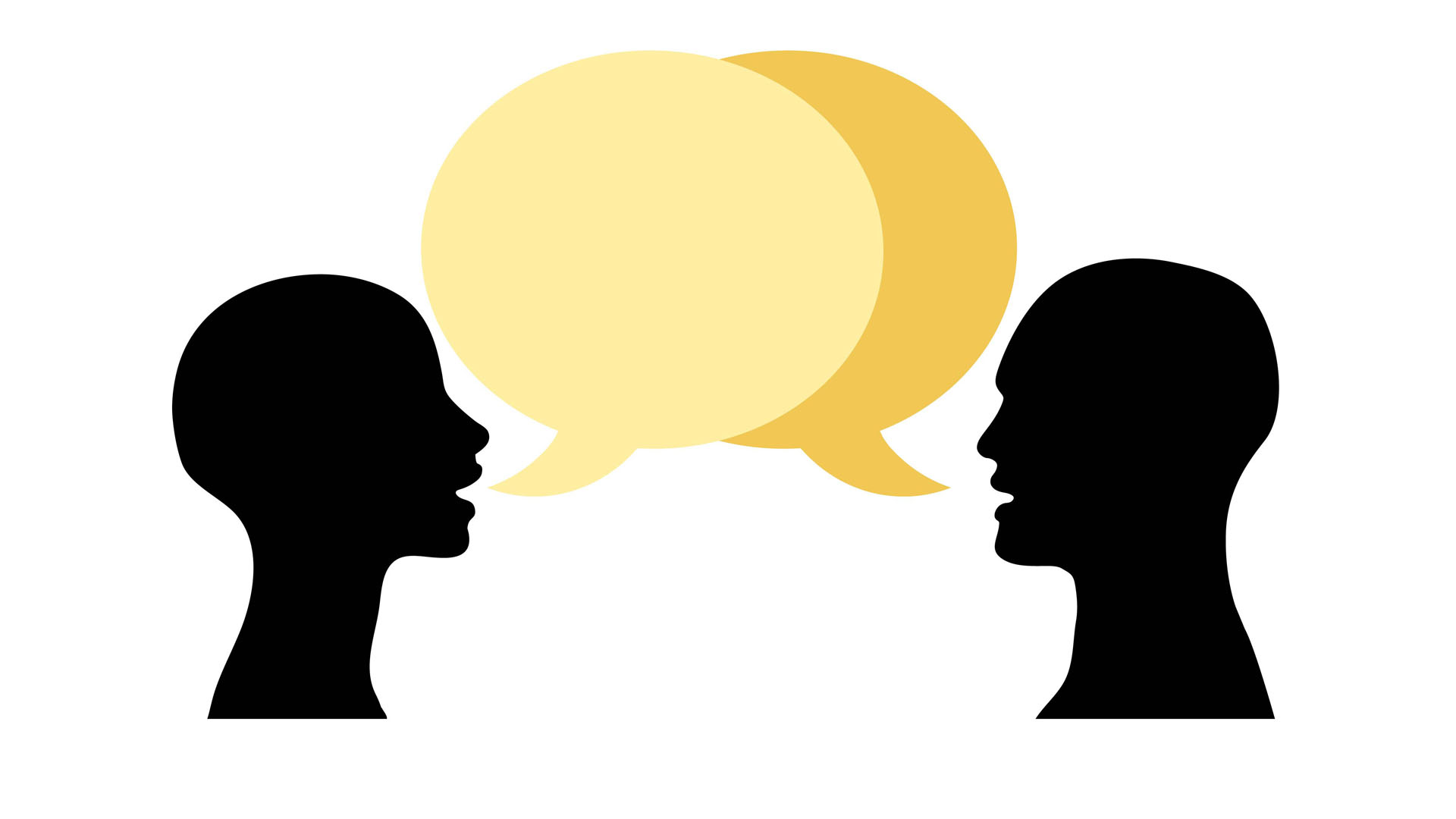 Talk about
Virtual Boardgame
How to Play
Join your group in the breakout room in Teams
Choose one player as administrator. Admin:
Open the powerpoint containing Let’s Talk About – Virtual Boardgame
Share your screen so all players can see the board
Place the playing pieces on Start
All players choose a coloured playing piece.
Roll a die and move your piece the required number of squares. 
Talk about the subject shown on the square.
VIRTUAL DICE ROLLER
https://www.random.org/dice/?num=1
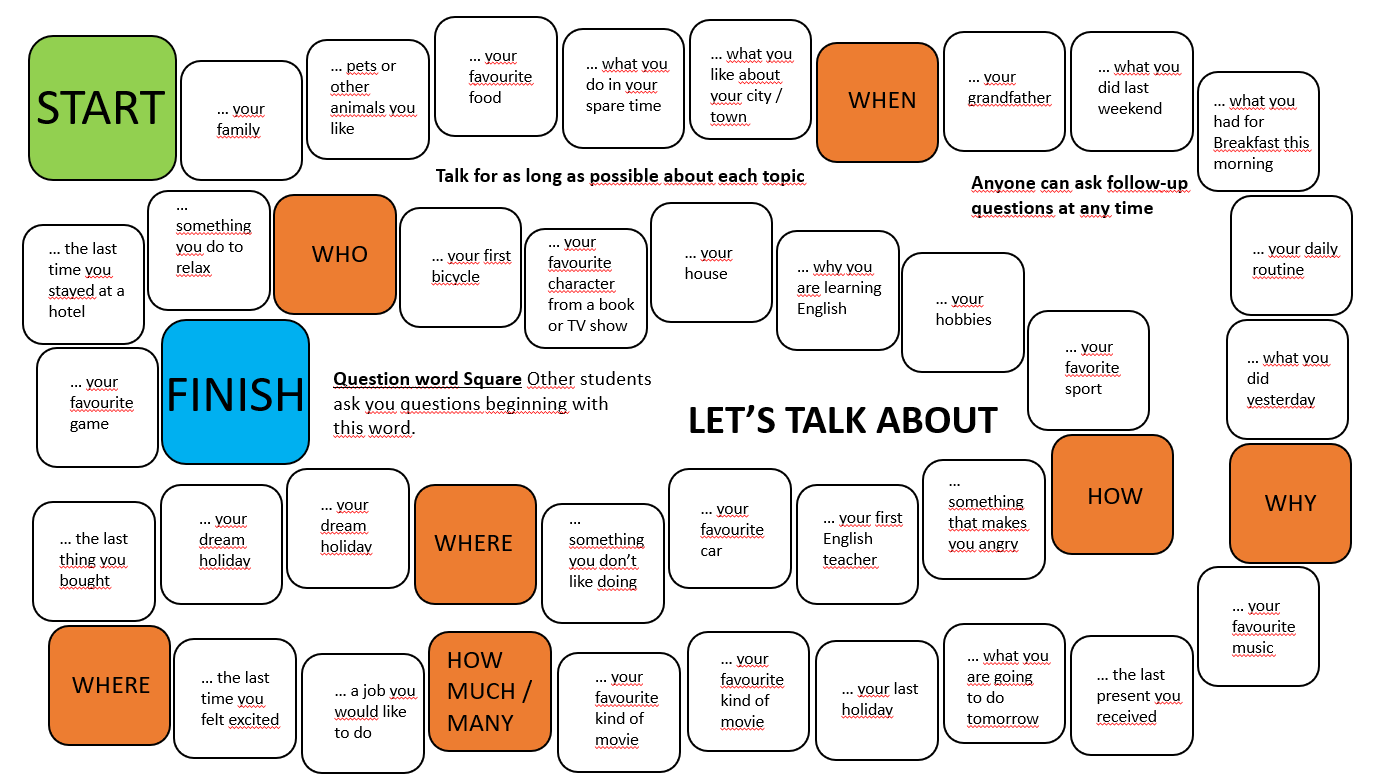 Playing Pieces